Communication
What is communication?
Communication is the passing of information from a transmitter to a receiver that receives appropriate feedback.

The transmitter is the person sending the message.
The receiver is the person receiving the message.
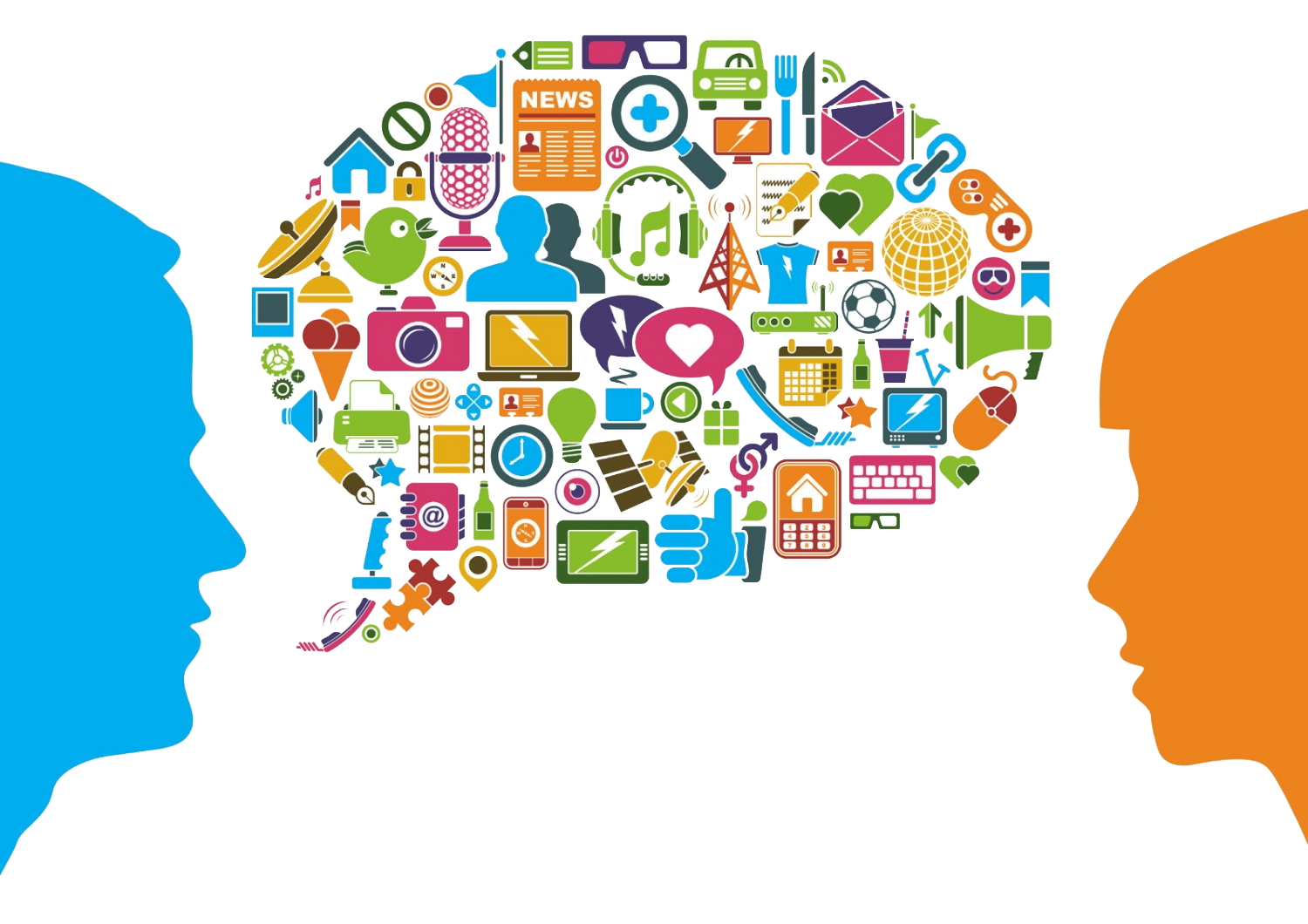 What is effective communication?
Effective communication is when the message that is sent by the transmitter is the same as the one that is received by the receiver. The feedback should be appropriate.
Appropriate medium
or method
Clear message
……….
…………….
Sender or transmitter
of the message
Receiver must by
the right person
………………….
…………….
Effective Communication
……….
……….
Internal
External
Copy this diagram into your book. It is also on page 118.
……….
……….
To people in the
same organisation
To people in other
organisations or to customers
Internal and External Communication
Internal Communication

Internal communication takes place within an organization.

Examples

Notice boards
Meetings
Internal emails
Signs on doors etc.
Etc.
External Communication

External communication takes place between someone in an organization and outside the organization.

Examples

Emails to customers
Advertising
Orders to suppliers
Etc.
One-way and two-way 
communication
Two-way communication is when the receiver gives adirect response to the message.
One-way communication is sending a message that does not require a direct response.
Formal and Informal Communication
Informal Communication

Informal communication is when information is sent and received casually using everyday language. There is not normally a record kept of this communication.
Formal Communication

Formal communication is when messages are sent through established channels using professional language. There is a record kept of this communication.
How to choose the appropriate communication method?
Communication methods are the different ways information can be transmitted.
Verbal
Written
Visual
Speed
Cost
Need for written record
…………....
…………....
…………....
How detailed
the message is
…………....
Choosing communication methods
…………....
…………....
………....
Leadership style
The receiver (e.g. one person or many)
Need for feedback
Task:

Research the different methods of communication and take notes on each them. 

You will need one advantage and one disadvantage of these.
Barriers to Communication
Barriers to communication are anything that stop communication being effective.
Message
may
be lost
Message
too long
Wrong 
channel
used
Unclear
message
Sent to
wrong 
person
Too many 
people pass
on message
Poor attitude/
body language
wrong
Technical
breakdown
…......
…………....
………....
……....
…......
……….......
……....
Sender
…....
Medium
………...
…….....
Barriers to effective communication
…………...
…………....
Feedback
Receiver
…………...
…..…....
…....
………....
…..
…......
Not 
asked for
Not
sent
Lack of
trust
Poor
attitude
Does not
listen
Unclear
Task:

Complete the case study question 2a and 2 b on page 130.